Job Applications
Job Readiness Workshop 7
[Speaker Notes: The objective of this workshop is for the youth to understand the difference between a resume and an application, and explain why both are important aspects of employment. Because applications have to be completed for each job, this workshop provides the opportunity to practice filling out applications, while also using their resume to gain information requested on the application. Resumes and applications are all about the youth, and this workshop is designed to develop individualized relevance for the youth.


This workshop give brief discussion points, but the bulk should be activities, practicing how to fill out applications. Be flexible so you are meeting the needs of the population you are serving. This is basic information and you can bring up things they have learned in previous workshops that affect applications.]
[Speaker Notes: Filling out an application is the necessary step in order to be considered for any job. Once you fill out the application, and turn in a resume when requested, the employer will decide whether or not they want to hire you. In order to get the job that you want…… you must fill out an application.

In order to love your job…. You have to know the steps to get the job.]
Applications
What is a job application?
What information will I need to provide on an application?
What resources can you use to gather information?
(internet, friends, acquaintances, educators and parents)
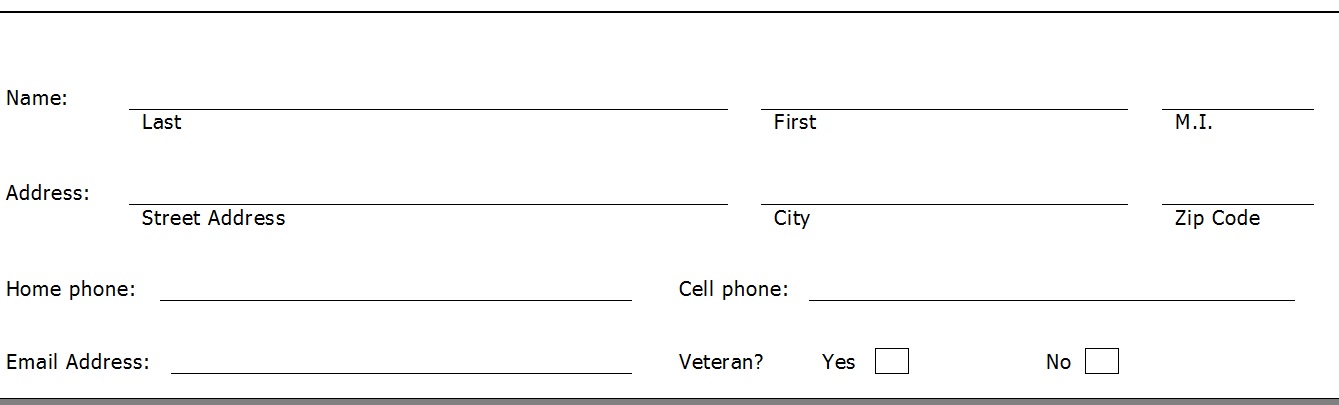 [Speaker Notes: Have a discussion with the group about applications. Last week they learned about and hopefully completed a resume. Start the discussion about the purpose of an application and how it differs from a resume, but also the ways they are similar. This can be confusing for any job seeker, especially youth that are new to the world of work, so this is a great opportunity to provide examples of each. 

Suggestion: Maybe you or the teacher could show your current resume, and also a job application for the positions you have. Show how they match up or things you may want to change etc. 


As an activity have the students fill out the master application for practice. There are multiple options for you to use in the Activity and Worksheet Folder.]
*Remember* 
Your application shows your history in regards to work!
[Speaker Notes: Now that you discussed what an application is and where they get an application as well as the information for the application, you can discuss their personal assets and skills that can be added. 

This is an opportunity for you to review with the students some of their skills and experiences that they can add to an application. It is similar information to a resume so discuss with them the general structure of an application and where this information would apply.

i.e. Employment, School, Volunteer, certificates, etc.]
Paper Applications vs. Online Applications
[Speaker Notes: Once a student understand what an application is, and its purpose, they need to know the different types. Here we introduce paper and online applications. Find out what they know between the two. The next few slides will give some ‘things to know’ about each time and time to practice each with activities.]
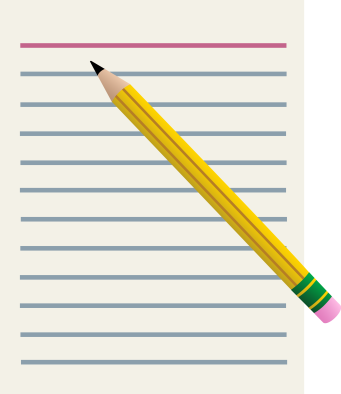 What do I need to know about Paper Applications?
Not always available
You must be available during business hours & may not always be able to meet the hiring official
Many companies no longer use paper applications
More personal because you get to meet people & ‘Make an Impression’
This is why you have learned and been practicing introductory speeches (30 second commercial)
You need to dress professional and have good hygiene 
Less competition
More people apply online so you might have a higher chance of being selected
Let’s Practice!
[Speaker Notes: This workshop is largely based on practicing filling out applications. There are many generic application options in the activity and worksheet folders that you can print out and use with the class, as appropriate.

Depending on the population you are serving, make sure you bring enough help or have the teacher provide enough help if students need assistance with filling out applications. They could also work in peers if that makes more sense. The idea is practice, practice, practice.]
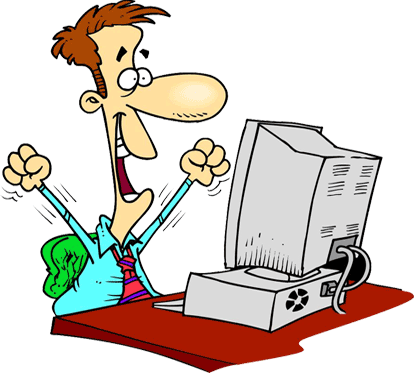 What do I need to know about Online Applications?
Available 24/7 for anyone to apply
Watch for ‘closing’ dates, don’t wait till the last minute
People get hired faster
You can miss opportunities because positions move fast
More competition 
More people apply online so it may be harder to be chosen
Must have a computer
Must understand email & computer technology
Online Application Practice!
[Speaker Notes: The students have now had a chance to practice filling out an actual application. Now you can teach them how it may look when filling out applications online.

Remember: If you need internet to search jobs, make sure you work this out with the teacher a head of time. What are you going to do if you cannot access the internet?

Considerations: If apply for a job on DWS, can you do a group activity setting up an employment profile? Or can you create a fake client option so you can search jobs and fill out any application for practice without actually submitting? Be creative.]
How can my VR Counselor help me find and fill out job Applications?
Help find jobs in the community that match your interests and goals

Help you practice your introductory speech so that you feel more comfortable speaking to employers

Help fill out and review any job applications for errors and accuracy 

Provide any supports needed to help apply for jobs
[Speaker Notes: Discuss the many ways a VR Counselor can help with job applications and all of the other things that come a long with them. Answer questions students may have.]
Workshop 7:Reflection Questions
What information do you need to have in order to fill out an application?
What are important aspects to keep in mind when applying for jobs?
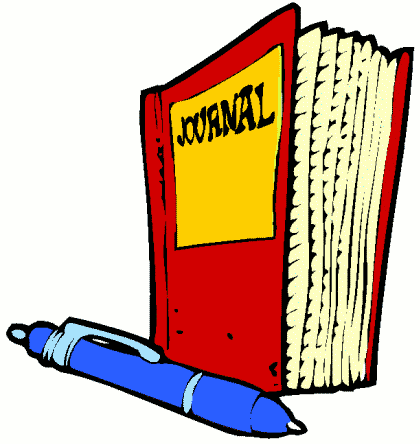 What to expect for Workshop 8…